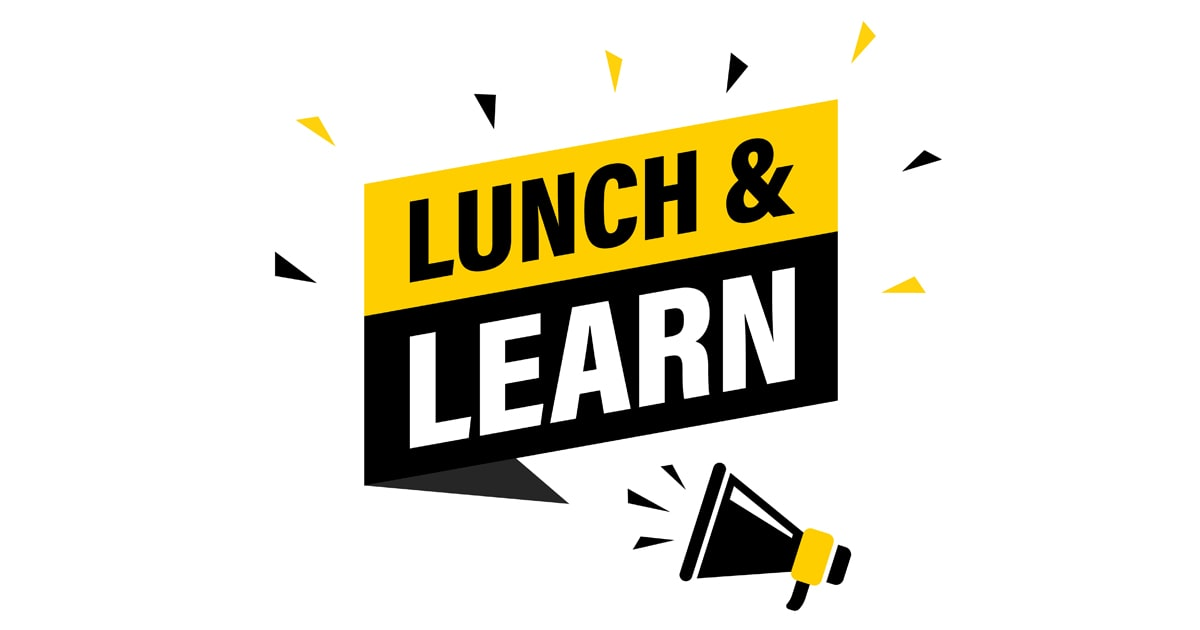 ABSTRACT WRITING
Dr. Samson Udho (CNM, PhD)
Facilitator
© 2025 CORHT All rights reserved
1
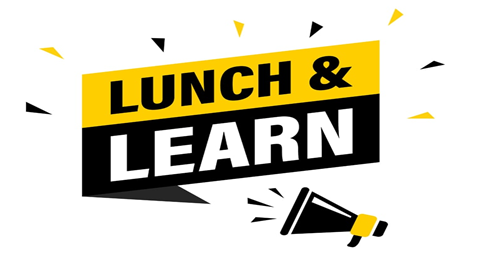 Learning Objectives
Learners should be able to:
Different types of abstract
Components of an abstract
Contents within each component
© 2025 CORHT All rights reserved
2
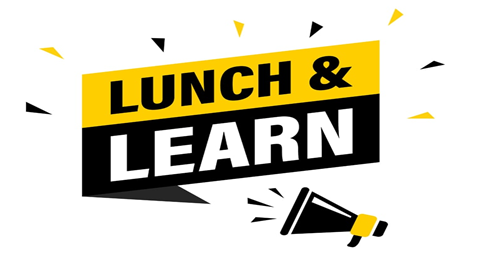 Introduction
© 2025 CORHT All rights reserved
3
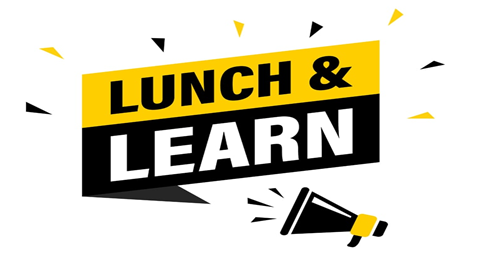 What is an Abstract?
A brief summary of a research paper, thesis, or report.

Provides an overview of the main points.

Helps readers quickly determine relevance.
© 2025 CORHT All rights reserved
4
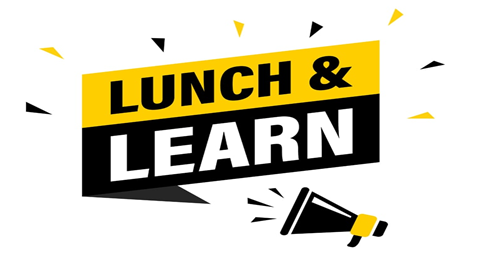 Types of Abstract
Structured Abstract
Uses specific subheadings (e.g., Background, Methods, Results, Conclusion).
Common in medical and scientific research.

Unstructured Abstract
No sub-headings.
Common in humanity scientific research.
© 2025 CORHT All rights reserved
5
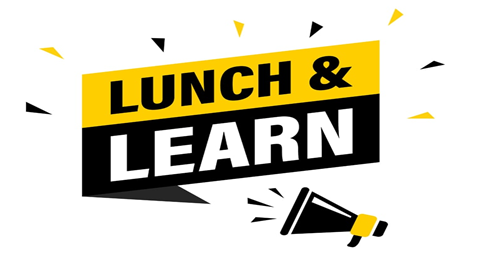 Components of an Abstract (1)
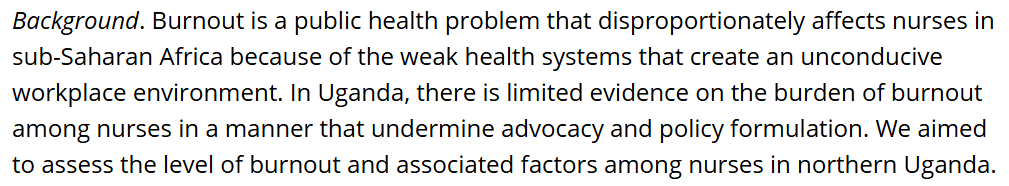 Background/Purpose
State the problem.

State the gap in literature.

State the aim of study.
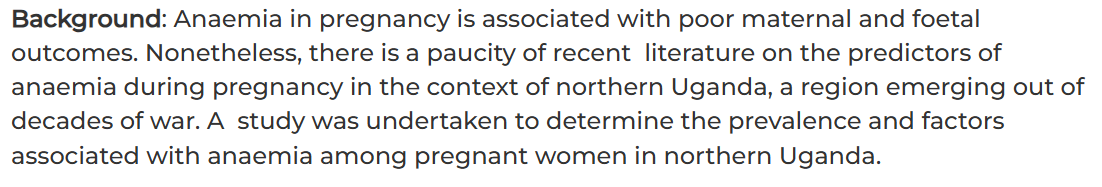 © 2025 CORHT All rights reserved
6
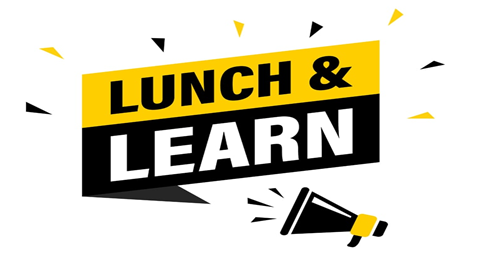 Components of an Abstract (2)
Methods
Study design
Study population
Sample size
Sampling technique
Study area
Data collection (method, and tools)
Data analysis
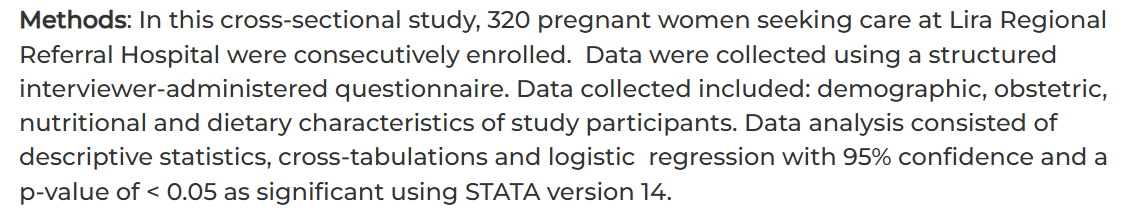 © 2025 CORHT All rights reserved
7
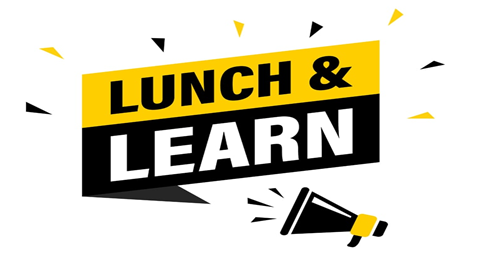 Components of an Abstract (3)
Results
Summarize age and or sex (socio-demographics).

Summarize key findings (starting with outcome variable, followed by independent variable).
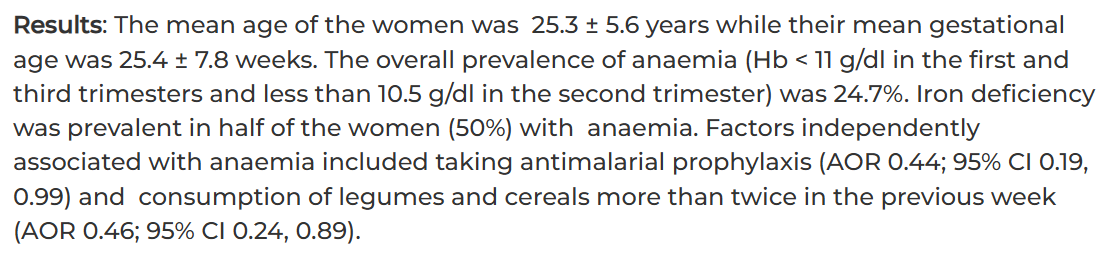 © 2025 CORHT All rights reserved
8
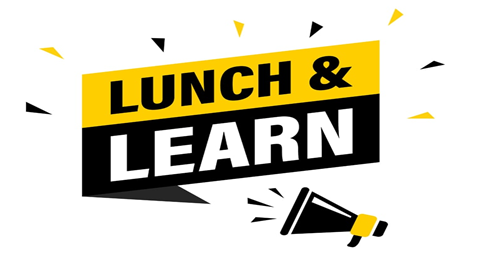 Components of an Abstract (4)
Conclusion 
Highlights main takeaways (based on study aim)

State the implications, or recommendations.
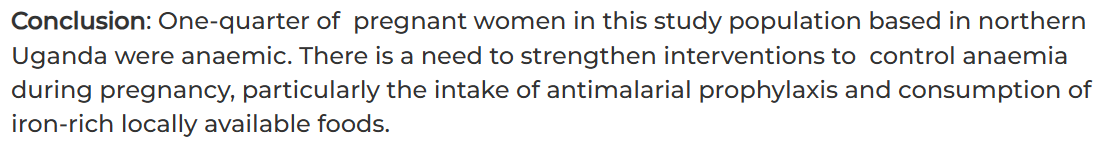 © 2025 CORHT All rights reserved
9
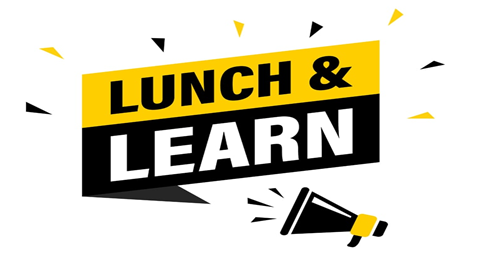 Tips for Writing an Effective Abstract
Keep it concise (150–300 words)

Use clear, precise language.

Avoid unnecessary details.

Write in the past tense (for completed research).

Follow journal or conference guidelines.
© 2025 CORHT All rights reserved
10
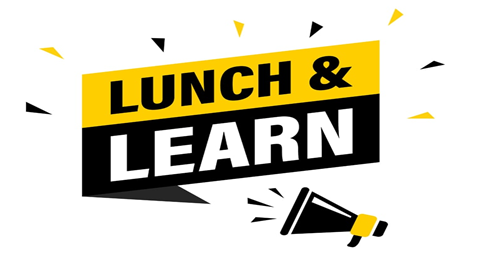 Common Mistakes to Avoid
Being too vague or too detailed.

Including references or citations.

Using jargon without explanation.

Repeating content across sections.
© 2025 CORHT All rights reserved
11
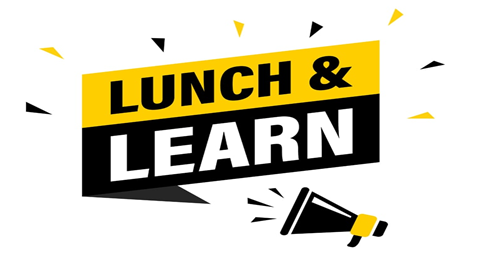 Examples
https://onlinelibrary.wiley.com/doi/abs/10.1155/2022/8231564

https://www.ajol.info/index.php/sajcn/article/view/260554

https://www.frontiersin.org/journals/public-health/articles/10.3389/fpubh.2022.1030914/full
© 2025 CORHT All rights reserved
12
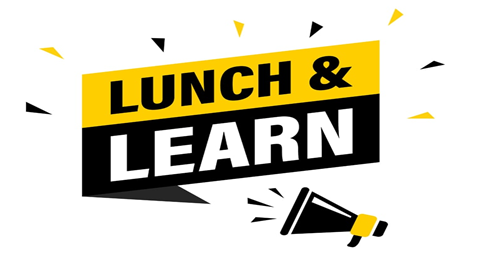 Activity
Write an abstract for the coming IDM, 2025.
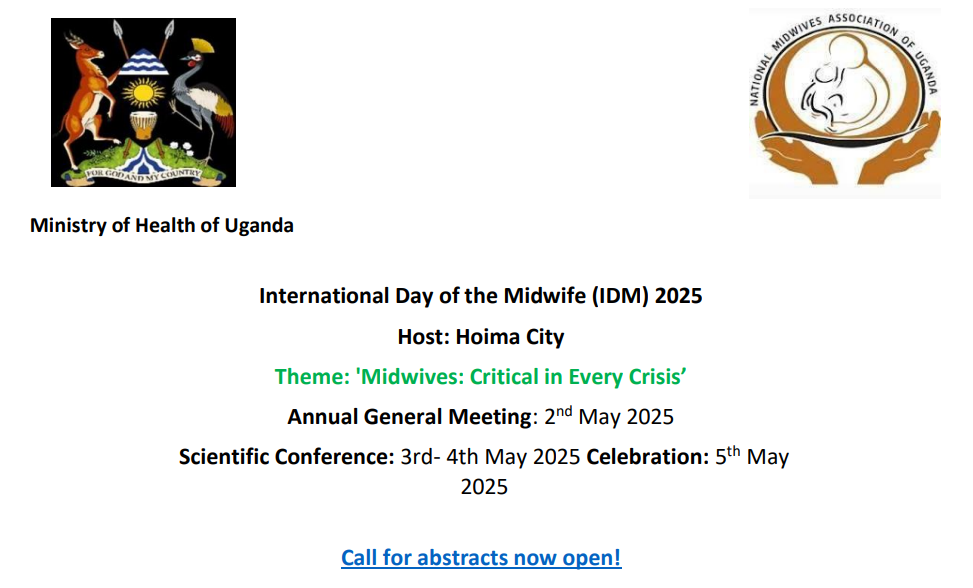 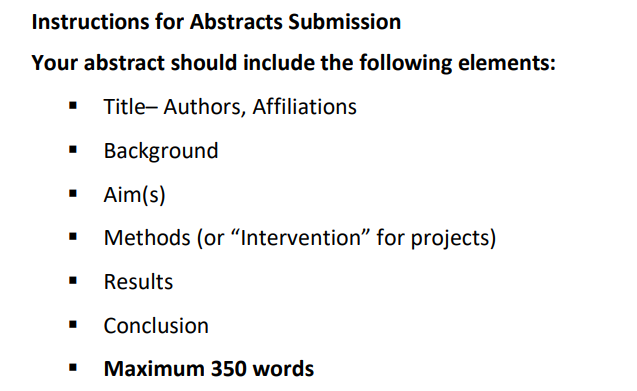 © 2025 CORHT All rights reserved
13
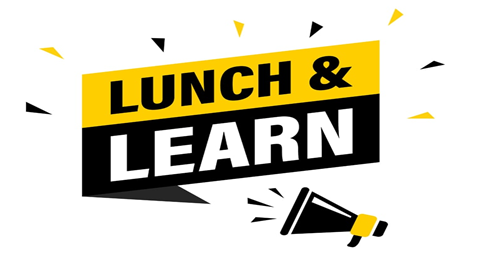 Thank you
© 2025 CORHT All rights reserved
14